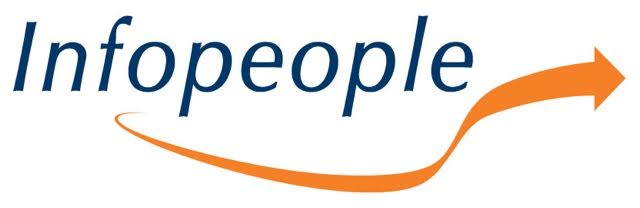 Welcome to today’s Infopeople Webinar!
Infopeople is dedicated to bringing you the best in practical library training and improving information access for the public by improving the skills of library workers. Infopeople, a grant project of the Califa Group, is supported in part by the Institute of Museum and Library Services under the provisions of the Library Services and Technology Act administered in California by the State Librarian. This material is covered by Creative Commons 4.0 Non-commercial Share Alike license.  Any use of this material should credit the funding source.
Active Shooter Procedures for Libraries
An Infopeople Webinar
November 15, 2016
Presented by Mary Soucie
What is an active shooter situation?
Actively engaged in killing
Confined and populated area
Sometimes motivated by revenge
Unpredictable/evolve quickly
Responses to an Active Shooter
Run
Hide
Fight
Run…
Know your exit route
Leave everything behind
Keep your hands visible
Bring people with you. If they won’t go, then leave them
Hide…
Hide in an area out of the shooter’s view. If you’re in a hallway or open area, move immediately to a more secure location
Barricade the door/entry
Hide behind something such as a desk
Silence your cellphone
Be as silent as possible
Fight…
Last resort and only if you are in immediate danger
Attempt to incapacitate the shooter
Be aggressive 
Once you’ve made this decision, there’s no turning back.
When it is safe to do so…
Call 911

Activate duress buttons/alert systems

Give details!
Responding to Police
Follow directions

Keep hands in the air

No sudden movements

Keep calm

Don’t ask questions
[Speaker Notes: Police actions: neutralize threat; they are not there to take care of the victims and will go right past them]
Active Shooter Policies
Part of the Emergency & Disaster Plan

Training on a regular schedule

Reviewed by staff

May need to focus on securing certain areas that are open/hard to secure
Active Shooter Policies
Should include:
Communication plan

Evacuation plan

Gathering place

Lockdown plan
Best Practices for Libraries
Conduct trainings

Environmental scan

Staff roles and responsibilities

Recognize and respond to signs of potential threats

Conduct risk and safety assessments
Resources
LA County Sheriff, Surviving an Active Shooter https://www.youtube.com/watch?v=DFQ-oxhdFjE
North Dakota State Library, Active Shooter Procedure- available upon request
U.S. Dept. of Homeland Security, Pocket Card http://www.dhs.gov/sites/default/files/publications/active_shooter_pocket_card_508.pdf
U.S. Dept. of Homeland Security, Active Shooter: How to Respond. https://www.dhs.gov/sites/default/files/publications/active-shooter-how-to-respond-508.pdf
Active Shooter Video
Created by the Los Angeles County Sheriff’s Department

Contains graphic content of a violent nature (gunfire, intense situations, and “blood”)

Viewer discretion is advised!!

https://www.youtube.com/watch?v=DFQ-oxhdFjE
Thank You
Mary J. Soucie
mjsoucie@gmail.com
msoucie@nd.gov
(701) 328-4654